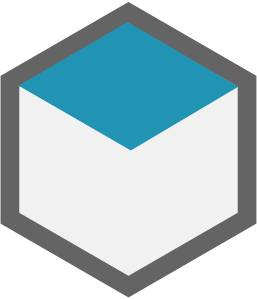 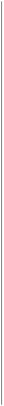 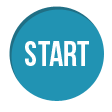 Welcome to the cubic presentation
The presentation will begin shortly
ABOUT OUR COMPANY
a brief introduction
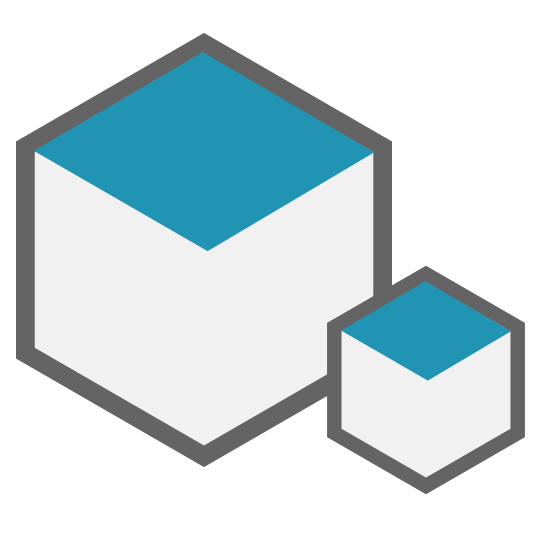 COMPANY PROFILE
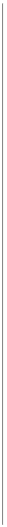 Lorem ipsum dolor sit amet, consectetur adipiscing elit. Maecenas vel mi et diam suscipit gravida. Pellentesque venenatis tempus eros, sit amet blandit mi ullamcorper quis. Quisque eu lorem id sapien venenatis cursus eu in magna.
OUR MOTTO
Nulla laoreet tellus in arcu mollis vitae aliquet sapien congue. Sed euismod tincidunt lorem, a tempus nunc commodo nec. Sed quis lorem risus, eu venenatis nunc.
OUR VISION
Pellentesque venenatis tempus eros, sit amet blandit mi ullamcorper quis. Quisque eu lorem id sapien venenatis cursus eu in magna.
Meet our crew
Who are we
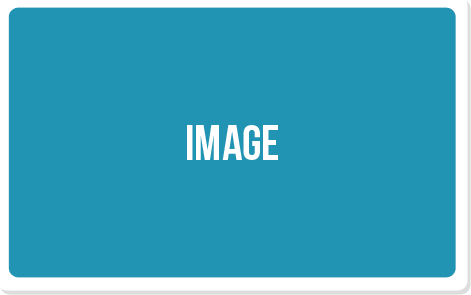 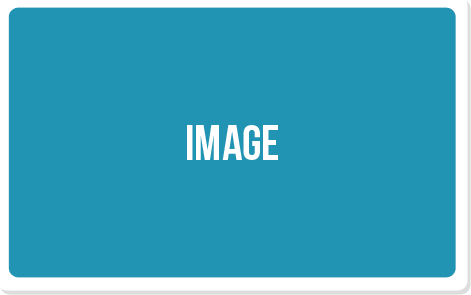 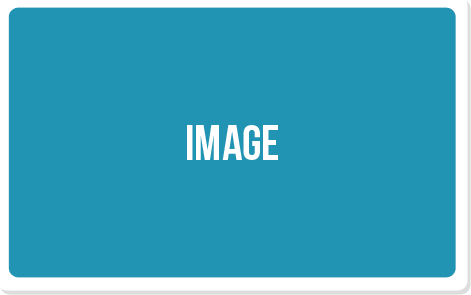 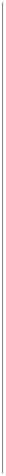 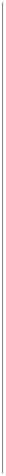 John doe
John doe
John doe
Creative director
Creative director
Creative director
Pellentesque venenatis tempus eros, sit amet blandit mi ullamcorper quis. Quisque eu lorem id sapien venenatis cursus eu.
Pellentesque venenatis tempus eros, sit amet blandit mi ullamcorper quis. Quisque eu lorem id sapien venenatis cursus eu.
Pellentesque venenatis tempus eros, sit amet blandit mi ullamcorper quis. Quisque eu lorem id sapien venenatis cursus eu.
Our services
Things we do
Corporate identity
Web design
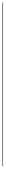 Pellentesque venenatis tempus eros, sit amet blandit mi ullamcorper quis. Quisque eu lorem id mi sapien quis venenatis cursus eu. venener tempus erosvenenatis eros.
Pellentesque venenatis tempus eros, sit amet blandit mi ullamcorper quis. Quisque eu lorem id mi sapien quis venenatis cursus eu. venener tempus erosvenenatis eros.
advertising
Flash interactivity
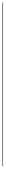 Pellentesque venenatis tempus eros, sit amet blandit mi ullamcorper quis. Quisque eu lorem id mi sapien quis venenatis cursus eu. venener tempus erosvenenatis eros.
Pellentesque venenatis tempus eros, sit amet blandit mi ullamcorper quis. Quisque eu lorem id mi sapien quis venenatis cursus eu. venener tempus erosvenenatis eros.
Some graphical chart
Let the chart do the talking
1st quarter
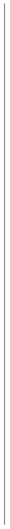 Lorem ipsum dolor sit amet, consectetur adipiscing elit. Maecenas vel mi et gravida.
2nd quarter
Lorem ipsum dolor sit amet, consectetur adipiscing elit. Maecenas vel mi et gravida.
3rd quarter
Lorem ipsum dolor sit amet, consectetur adipiscing elit. Maecenas vel mi et gravida.
4th quarter
Lorem ipsum dolor sit amet, consectetur adipiscing elit. Maecenas vel mi et gravida.
Some graphical chart
Let the chart do the talking
1st quarter
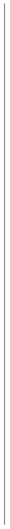 Lorem ipsum dolor sit amet, consectetur adipiscing elit. Maecenas vel mi et gravida.
2nd quarter
Lorem ipsum dolor sit amet, consectetur adipiscing elit. Maecenas vel mi et gravida.
3rd quarter
Lorem ipsum dolor sit amet, consectetur adipiscing elit. Maecenas vel mi et gravida.
4th quarter
Lorem ipsum dolor sit amet, consectetur adipiscing elit. Maecenas vel mi et gravida.
6 presentation images
LET THE IMAGES DO THE TALKING
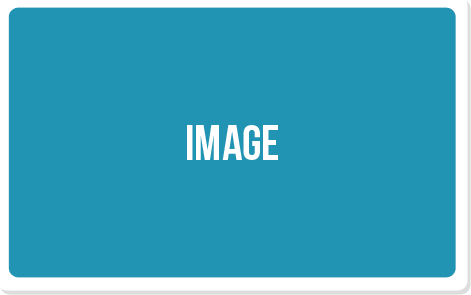 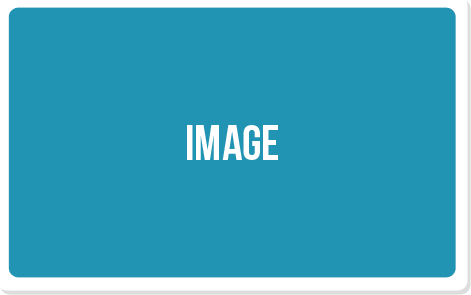 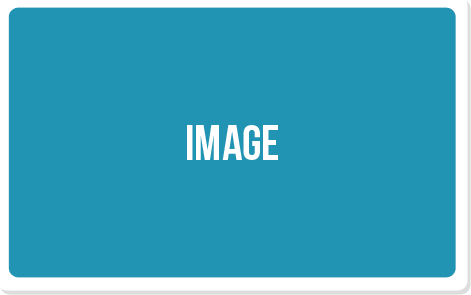 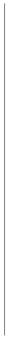 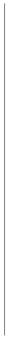 Pellentesque venenatis tempus eros, sit amet blandit b ullamcorper quis in magna.
Pellentesque venenatis tempus eros, sit amet blandit b ullamcorper quis in magna.
Pellentesque venenatis tempus eros, sit amet blandit b ullamcorper quis in magna.
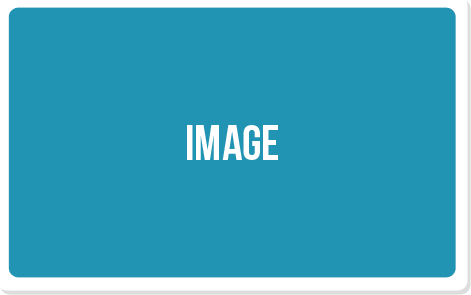 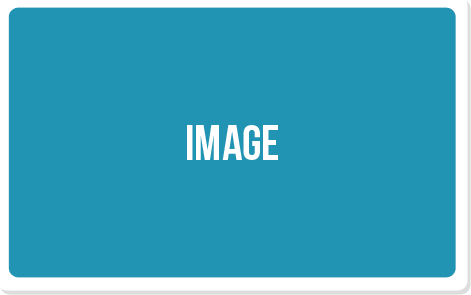 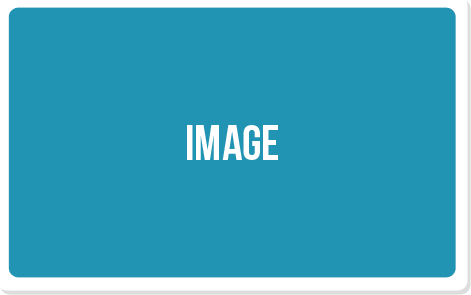 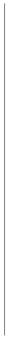 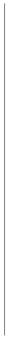 Pellentesque venenatis tempus eros, sit amet blandit b ullamcorper quis in magna.
Pellentesque venenatis tempus eros, sit amet blandit b ullamcorper quis in magna.
Pellentesque venenatis tempus eros, sit amet blandit b ullamcorper quis in magna.
4 presentation images
LET THE IMAGES DO THE TALKING
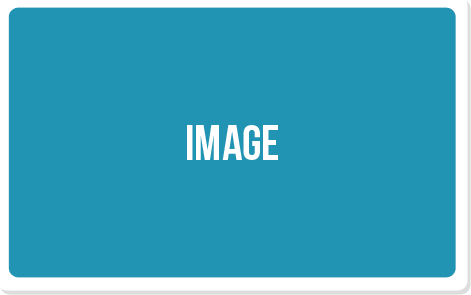 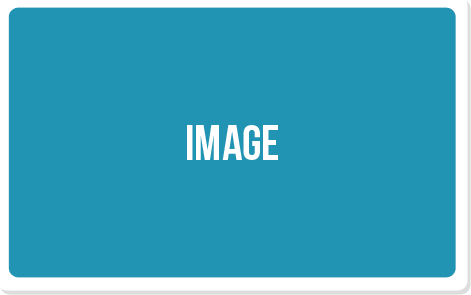 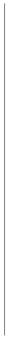 Pellentesque venenatis tempus eros, sit amet blandit b ullamcorper quis in magna.
Pellentesque venenatis tempus eros, sit amet blandit b ullamcorper quis in magna.
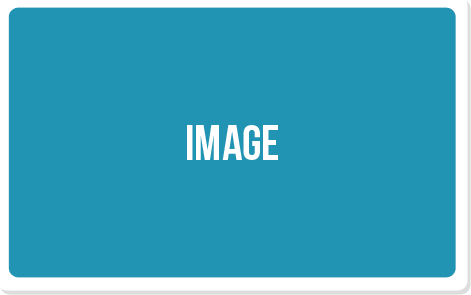 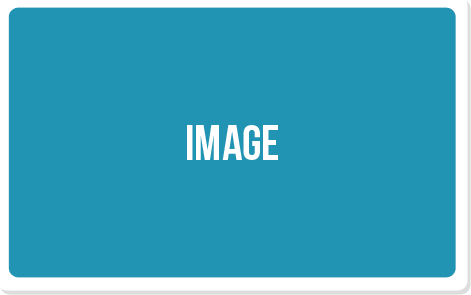 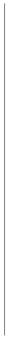 Pellentesque venenatis tempus eros, sit amet blandit b ullamcorper quis in magna.
Pellentesque venenatis tempus eros, sit amet blandit b ullamcorper quis in magna.
Some 3 columns Content
3 columns layout
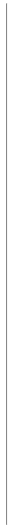 Column 1
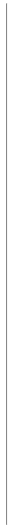 Column 2
Column 3
Lorem ipsum dolor sit amet, consectetur adipiscing elit. Maecenas vel mi et diam suscipit gravida. Pellentesque venenatis tempus eros, sit amet blandit mi ullamcorper quis. Quisque eu lorem id sapien venenatis cursus eu in magna. 

Praesent pretium mollis sapien in facilisis. In lobortis volutpat est sit amet laoreet.

Morbi nec tortor leo, et sodales nunc. Curabitur libero neque, rhoncus eu rhoncus sed, euismod sit amet lacus. Vivamus turpis ligula, accumsan et turpis.
Lorem ipsum dolor sit amet, consectetur adipiscing elit. Maecenas vel mi et diam suscipit gravida. Pellentesque venenatis tempus eros, sit amet blandit mi ullamcorper quis. Quisque eu lorem id sapien venenatis cursus eu in magna. 

Praesent pretium mollis sapien in facilisis. In lobortis volutpat est sit amet laoreet.

Morbi nec tortor leo, et sodales nunc. Curabitur libero neque, rhoncus eu rhoncus sed, euismod sit amet lacus. Vivamus turpis ligula, accumsan et turpis.
Lorem ipsum dolor sit amet, consectetur adipiscing elit. Maecenas vel mi et diam suscipit gravida. Pellentesque venenatis tempus eros, sit amet blandit mi ullamcorper quis. Quisque eu lorem id sapien venenatis cursus eu in magna. 

Praesent pretium mollis sapien in facilisis. In lobortis volutpat est sit amet laoreet.

Morbi nec tortor leo, et sodales nunc. Curabitur libero neque, rhoncus eu rhoncus sed, euismod sit amet lacus. Vivamus turpis ligula, accumsan et turpis.
Some 2 columns Content
2 columns layout
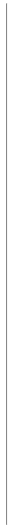 Column 1
Column 2
Lorem ipsum dolor sit amet, consectetur adipiscing elit. Maecenas vel mi et diam suscipit gravida. Pellentesque venenatis tempus eros, sit amet blandit mi ullamcorper quis. Quisque eu lorem id sapien venenatis cursus eu in magna. 

Phasellus sodales, enim in pharetra tincidunt, lorem elit viverra nulla, a pharetra nibh felis et massa. Phasellus id diam leo. Class aptent taciti sociosqu ad litora torquent per conubia nostra, per inceptos himenaeos.  

Mauris nisi ante, vehicula imperdiet dignissim at, hendrerit vel mauris. Vivamus et risus ut sem bibendum sollicitudin. Proin egestas ultrices enim eu vehicula.
Lorem ipsum dolor sit amet, consectetur adipiscing elit. Maecenas vel mi et diam suscipit gravida. Pellentesque venenatis tempus eros, sit amet blandit mi ullamcorper quis. Quisque eu lorem id sapien venenatis cursus eu in magna. 

Phasellus sodales, enim in pharetra tincidunt, lorem elit viverra nulla, a pharetra nibh felis et massa. Phasellus id diam leo. Class aptent taciti sociosqu ad litora torquent per conubia nostra, per inceptos himenaeos.  

Mauris nisi ante, vehicula imperdiet dignissim at, hendrerit vel mauris. Vivamus et risus ut sem bibendum sollicitudin. Proin egestas ultrices enim eu vehicula.
QUESTION AND ANSWER SESSION
YOU ARE NOW FREE TO ASK ANY QUESTIONS
Q & A
QUESTION AND ANSWER SESSION
CONTACT US
WAYS TO GET HOLD OF US
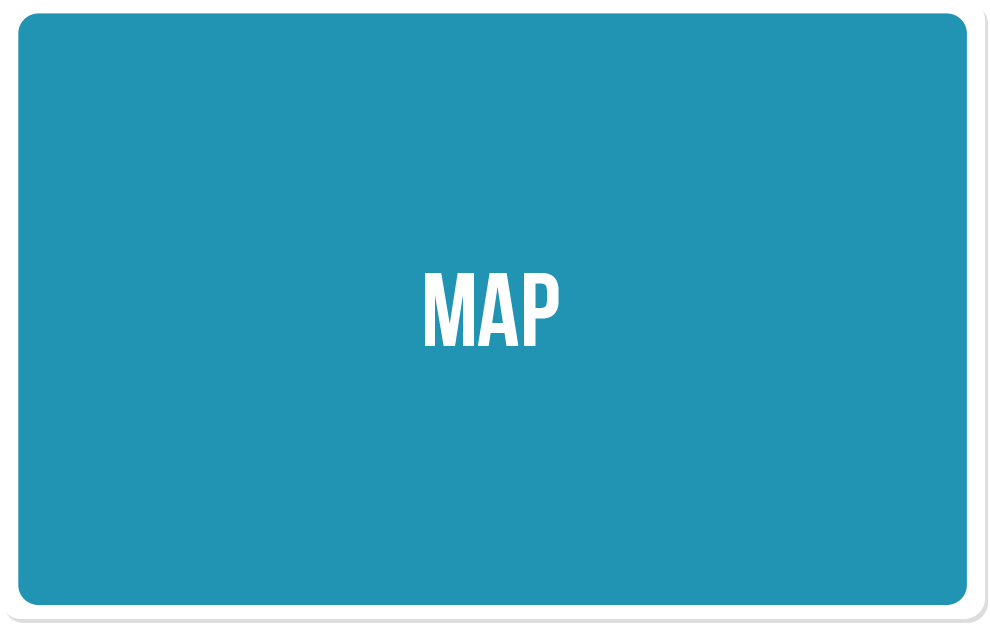 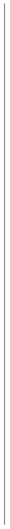 OUR DETAILS
24 Lorem ipsum dolor sit amet
consectetur, 265 Maecenas 
suscipit gravida
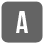 123 456 789
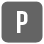 ourname@domain.com
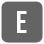 http://www.ourname.com
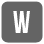 Facebook.com/ourname
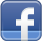 Twitter.com/ourname
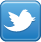 THANK YOU FOR COMING
SEE YOU IN THE NEXT PRESENTATION
更多精品PPT资源尽在—PPT宝藏！
www.PPTBZ.com
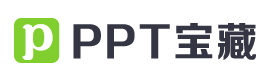 [Speaker Notes: 模板来自于 http://www.ypppt.com]